RESEARCH METHODS FOR THE BEHAVIORAL SCIENCES
Frederick J. Gravetter 
and 
Lori-Ann b. forzano
CHAPTER 8
The Correlational Research Study
Introduction
In the CORRELATIONAL RESEARCH STRATEGY, two or more variables are measured to obtain a set of scores (usually two scores) for each individual. The measurements are then examined to identify any patterns of relationship that exist between the variables and to measure the strength of the relationship

The goal of the correlational research strategy is to examine and describe the associations and relationships between variables. More specifically, the purpose of a correlational study is to establish that a relationship exists between variables and to describe the nature of the relationship.
The Data for a Correlational Study
Traditionally, the scores in each pair are identified as X and Y. The data can be presented in a list showing the two scores for each individual or the scores can be shown in a graph known as a scatter plot.
Y
D
12
E
10
B
8
6
C
A
4
2
x
1
10
8
6
7
5
4
3
2
9
FIGURE 8.1Data from a Correlational Study
Two scores, X and Y, for each of five people are shown in a table and in a scatter plot.
Measuring Relationship
a.	The Direction of the Relationship
	1. In a positive relationship, there is a tendency for two variables to change in the same direction; as one variable increases, the other also tends to increase.
	2. In a negative relationship, there is a tendency for two variables to change in opposite directions; increases in one variable tend to be accompanied by decreases in the other.

b.	The Form of the Relationship
		Linear relationship is a relationship where the data points in the scatter plot tend to 	cluster around a straight line.
		A relationship that is consistently one-directional, either consistently positive or 	consistently negative, is called a monotonic relationship.
		Different kinds of correlations are used to measure different kinds of relationships. For 	example, a PEARSON CORRELATION measures linear relationships and a SPEARMAN 	CORRELATION 	is used to measure monotonic relationships
Measuring Relationship (2)
(a)
(b)
Y
Y
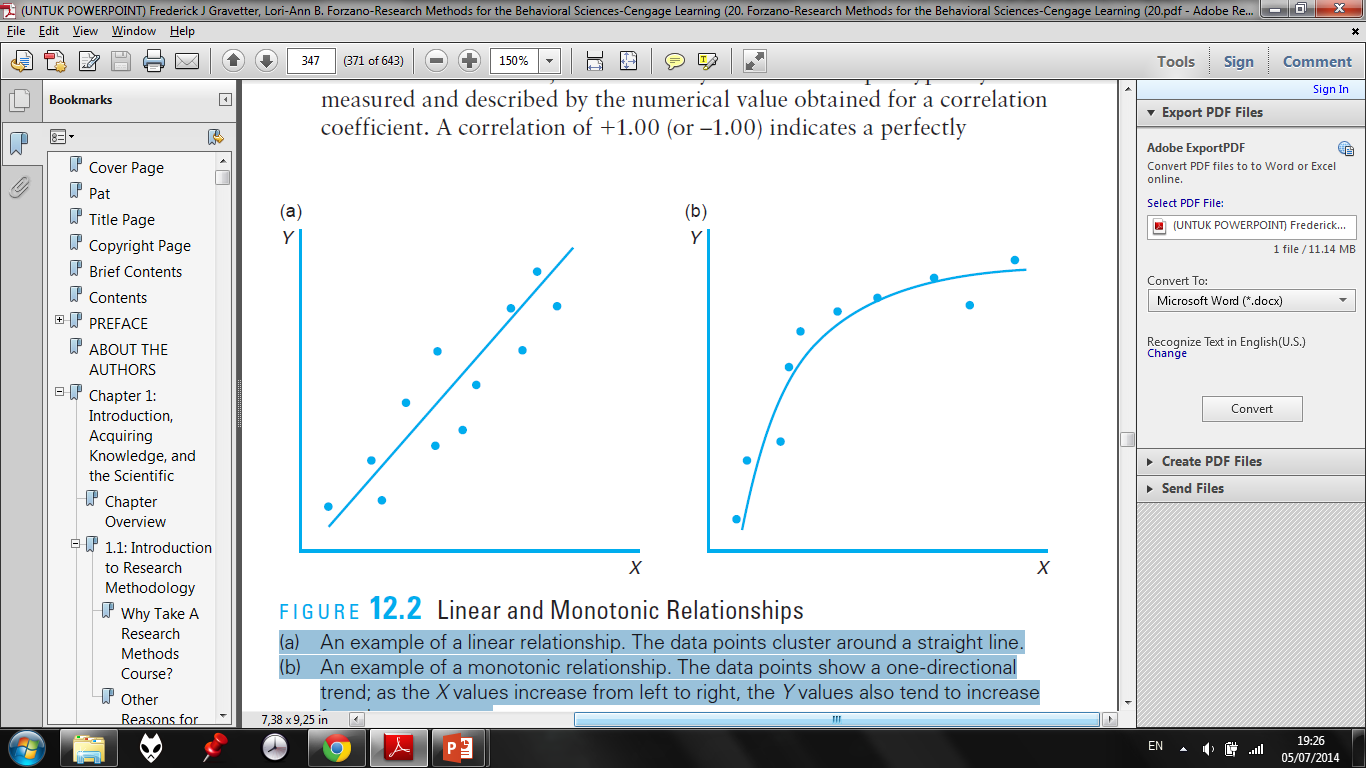 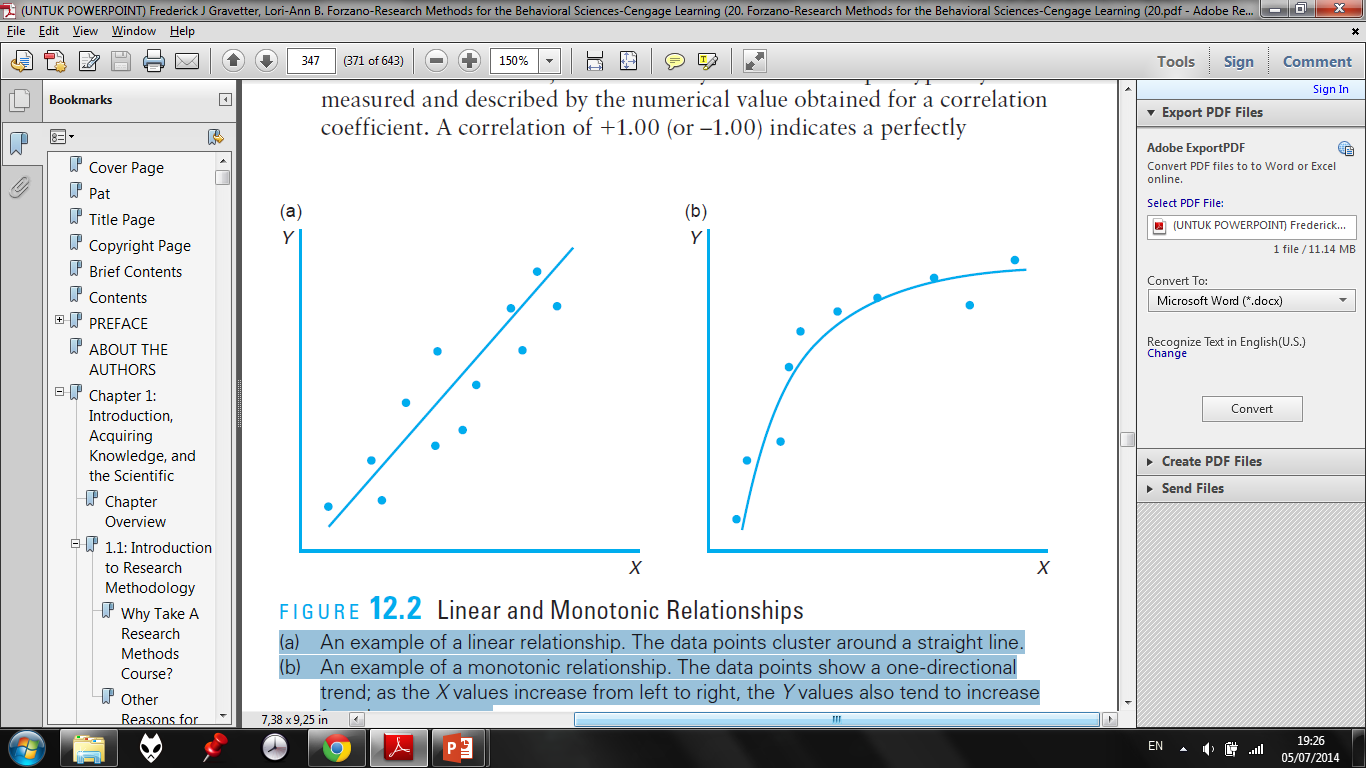 X
X
FIGURE 8.2
Linear and Monotonic Relationships(a) An example of a linear relationship. The data points cluster around a straight line.
(b) An example of a monotonic relationship. The data points show a one-directional
trend; as the X values increase from left to right, the Y values also tend to increase
from bottom to top.
Measuring Relationship (3)
c.	The Consistency or Strength of the Relationship
		A correlation, or correlation coefficient, is a numerical value that measures and describes the 	relationship between two variables. 
		The sign of the correlation (/–) indicates the direction of the relationship. 
		The numerical value of the correlation (0.0 to 1.0) indicates the strength or consistency of the 	relationship. 
		The type of correlation (Pearson or Spearman) indicates the form of the relationship.	
		In fact, perfectly consistent relationships are essentially never found in real
	behavioral sciences data.
Evaluating Relationship for Non Numerical Scores
are several alternatives for evaluating the relationship : 

a.	If one of the scores is numerical, like IQ, and the other is non-	numerical, like gender, the most common strategy is to use the non-	numerical variable to organize the scores into separate groups.

b.	If both variables are non-numerical, the relationship is typically 	evaluated by organizing the data in a matrix with the categories of 	one variable forming the rows and the categories of the second 	variable forming the columns.
Applications of the Correlational Strategy
a.	PREDICTION
		When a correlational study demonstrates a relationship between two variables, it 	allows researchers to use knowledge about one variable to help predict or explain the 	second variable. 
		In this situation, the first variable is called the predictor variable and the second 	variable (being explained or predicted) is called the criterion variable.

b.  RELIABILITY AND VALIDITY
		Both reliability and validity are commonly defined by relationships that are 
	established using the correlational research design.

c.  EVALUATING THEORIES
		Many theories generate research questions about the relationships between 	variables that can be addressed by the correlational research design.
Applications of the Correlational Strategy (2)
d.	INTEPRETING A CORRELATION
		There are two additional factors that must be considered when interpreting the 	strength of a relationship. One is the coefficient of determination, which is obtained by 	squaring the correlation, and the other is the significance of the correlation. Each of 	these factors is discussed in the following sections.

e.  THE STRENGTH OF A RELATIONSHIP
		The most common technique for measuring the strength of the relationship
	between two variables is to compute the coefficient of determination. 	Coefficient of 	determination is the squared value of a correlation and measures the percentage of 	variability in one variable that is determined, or predicted, by its relationship with the 	other variable.
Applications of the Correlational Strategy (3)
TABLE 8.1Guidelines for Interpreting the Strength of a Correlation
f.	THE SIGNIFICANCE OF A RELATIONSHIP
	 	The statistical significance of a correlation is the second important factor for
	interpreting the strength of a correlation.
		As the sample size increases, it becomes increasingly more likely that the sample 	correlation accurately represents the real relationship that exists in the population. 
		A correlation found in a relatively large sample is usually an indication of a real, 	meaningful relationship and is likely to be significant.
Strengths and Weaknesses of the 
Correlational Research
a.	The primary advantages of a correlational study is that the researcher simply records 	what exists naturally. Because the researcher does not manipulate, control, or otherwise 	interfere with the variables being examined or with the surrounding environment, there 	is good reason to expect that the measurements and the relationships accurately reflect 	the natural events being examined. 

b.	Two limitations arise in explanations of results from a correlational study:
	1. The third-variable problem
	 	It is always possible that a third (unidentified) variable is controlling the two variables 		and is responsible for producing the observed relation. This is known as the third-			variable problem.
	2. The directionality problem
		A correlational study can establish that two variables are related but a correlational 			study does not determine which variable is the cause and which is the effect
Strengths and Weaknesses of the 
Correlational Research (2)
TABLE 8.2A Summary of the Strengths and Weaknesses of 
the Correlational Research Design
Relationship With More than Two Variables
In most situations, however, an individual variable, especially a behavior, is related to a multitude of other variables.

One commonly used technique for studying multivariate relationships is a statistical procedure known as multiple regression.

One interesting use of multiple regression is to examine the relationship between two specific variables while controlling the influence of other, potentially confounding variables.